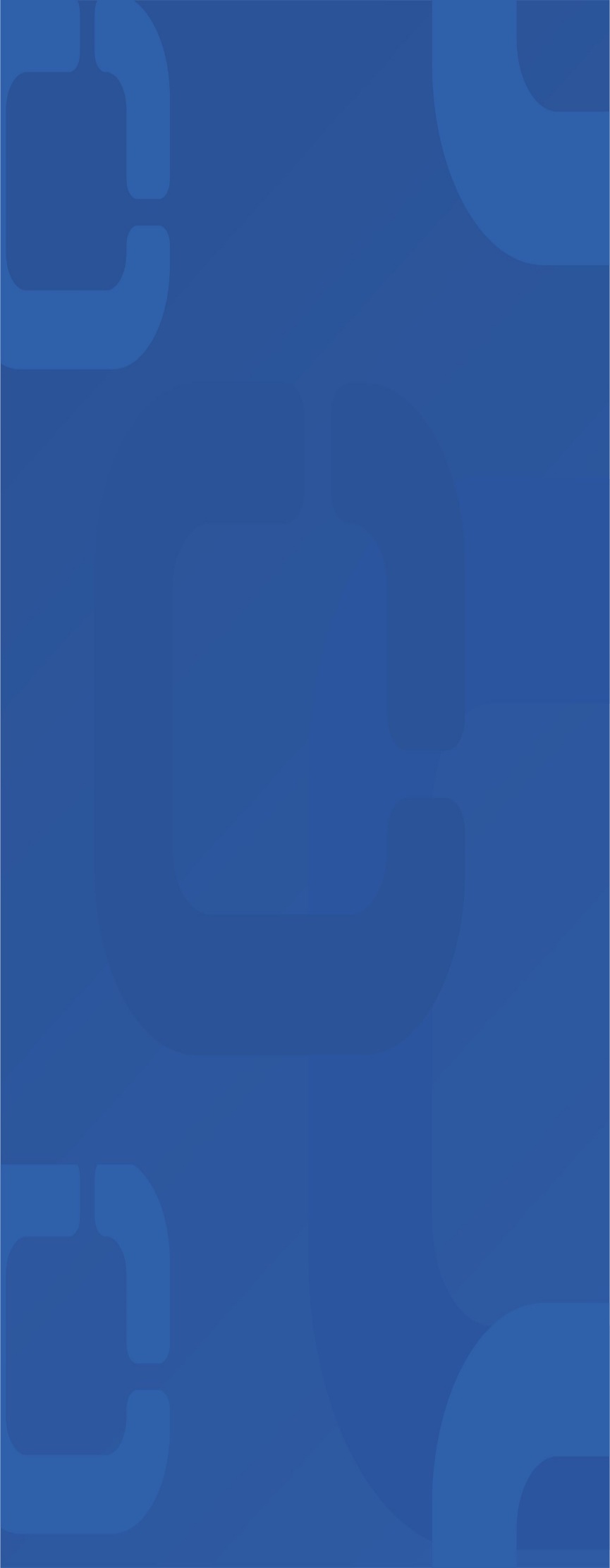 КГУ “Розовская средняя общеобразовательная школа”
Реализация проекта «ЧИТАЮЩАЯ ШКОЛА»
В Казахстане реализуется комплекс системных мер по развитию образования и науки. В процессе измерения уровня качества образования международными исследованиями PISA, TIMSS, PIRLS, одним из направлений является читательская грамотность.
Первая ступенька в достижении цели – организация уголков чтения в каждом кабинете «Мои любимые книги», «Уголок чтения», «Библиотека класса». Дети с удовольствием организовали мини-библиотеку и знакомят одноклассников с любимыми героями.
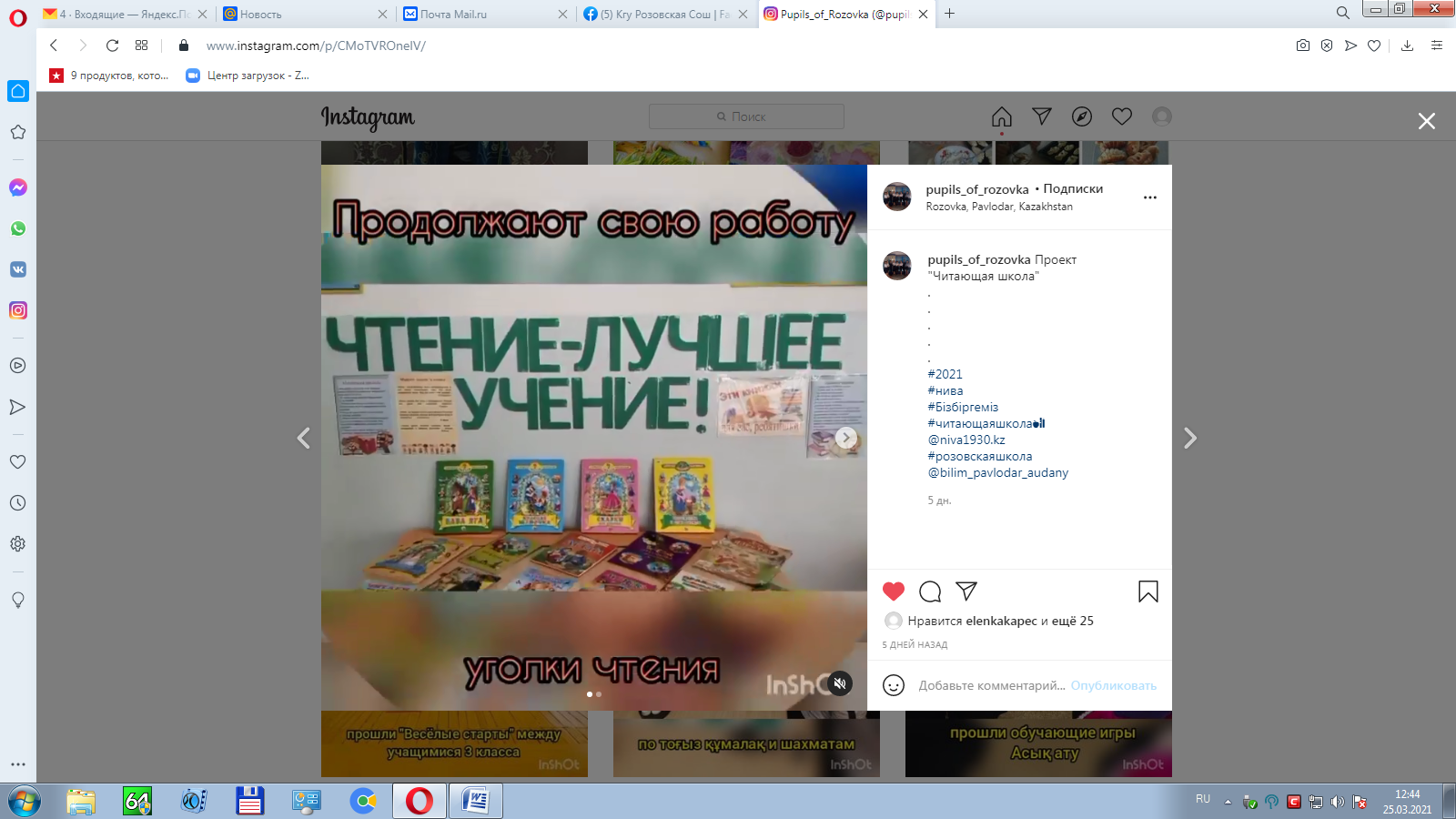 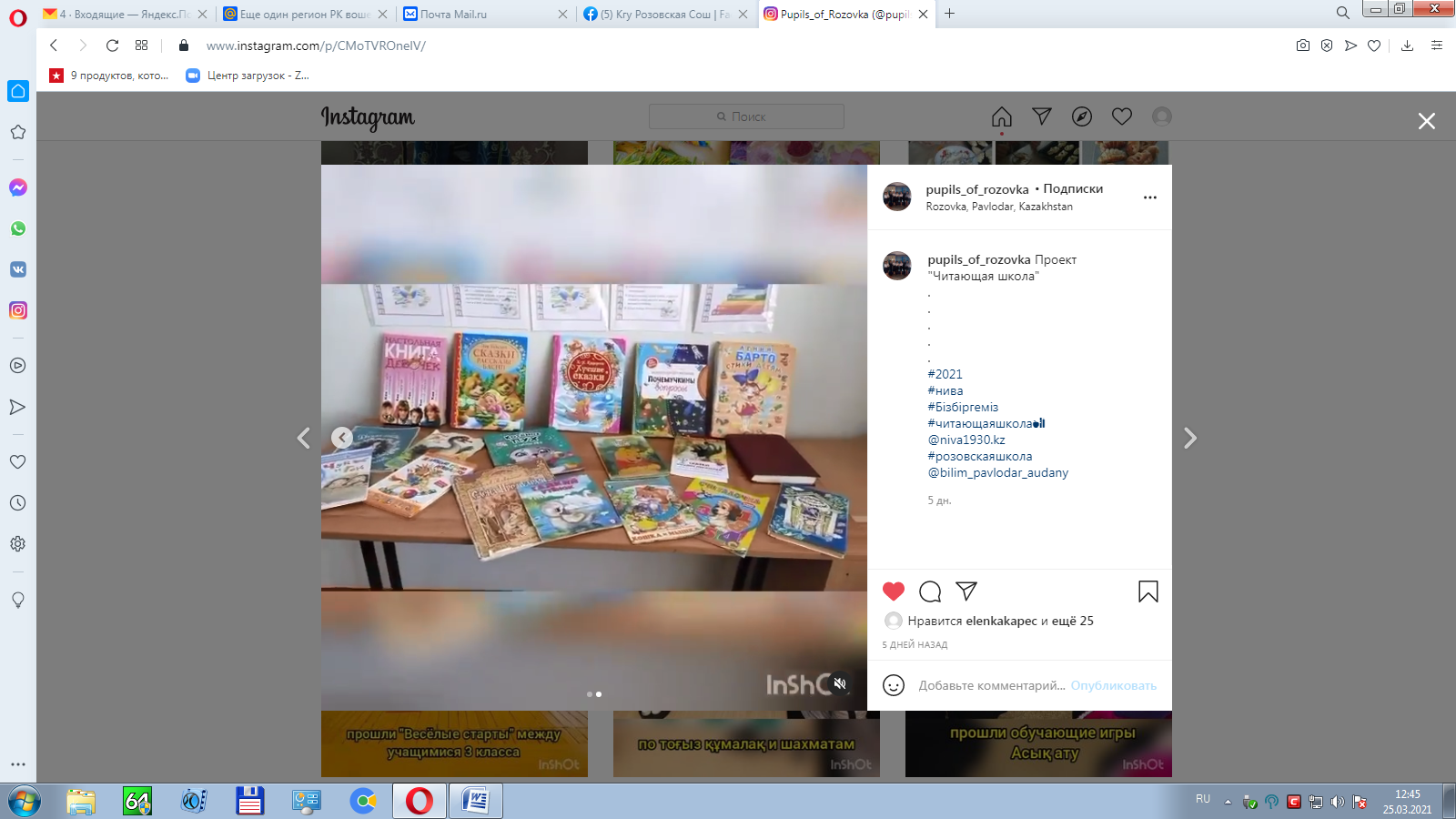 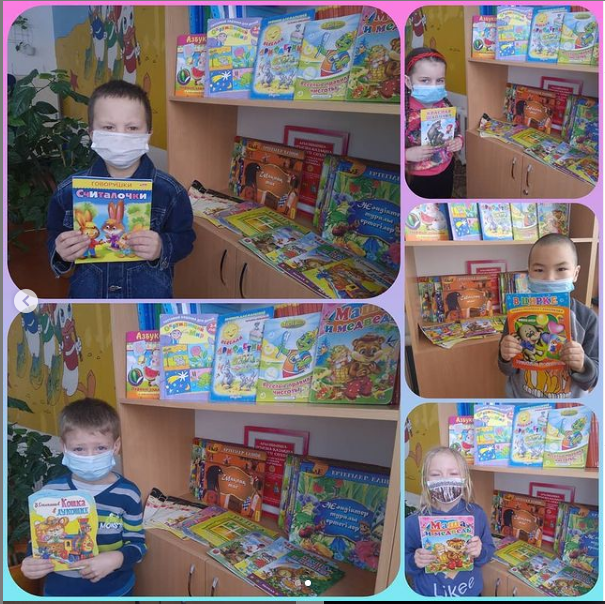 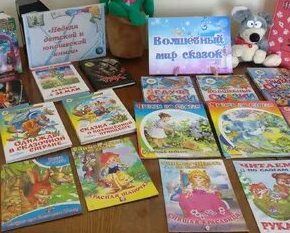 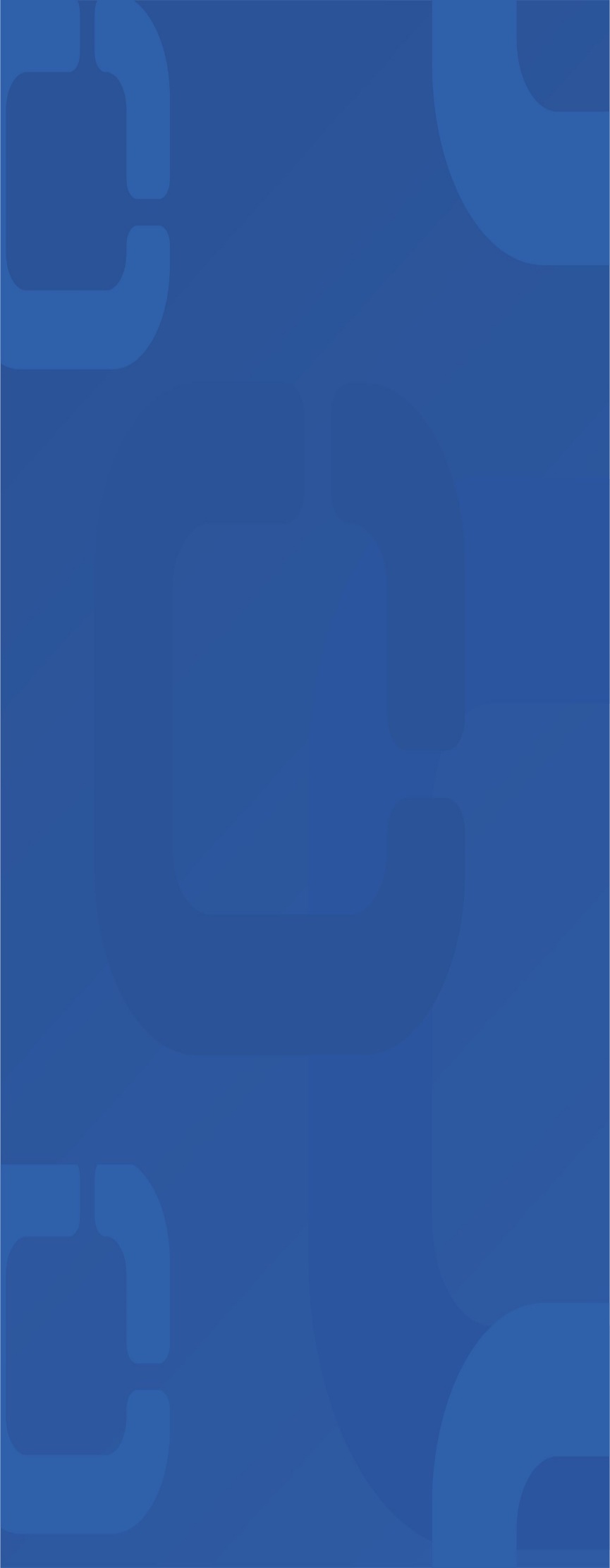 Организация «жужжащего чтения» по пятницам
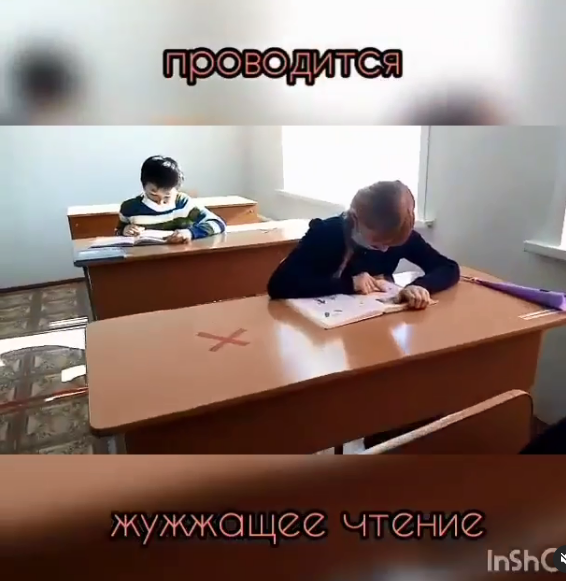 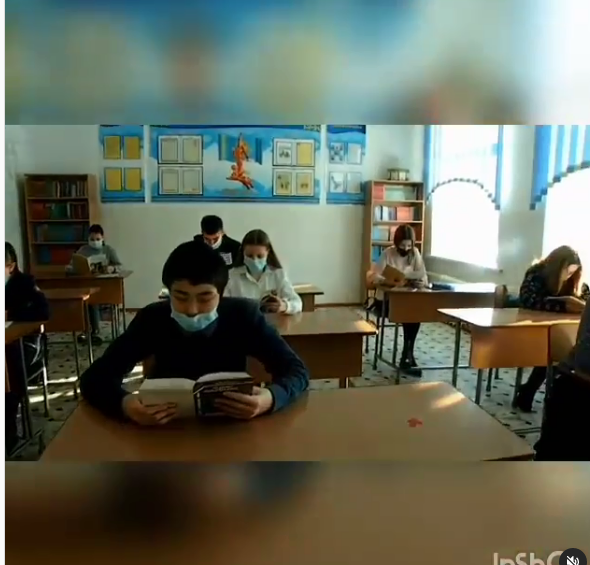 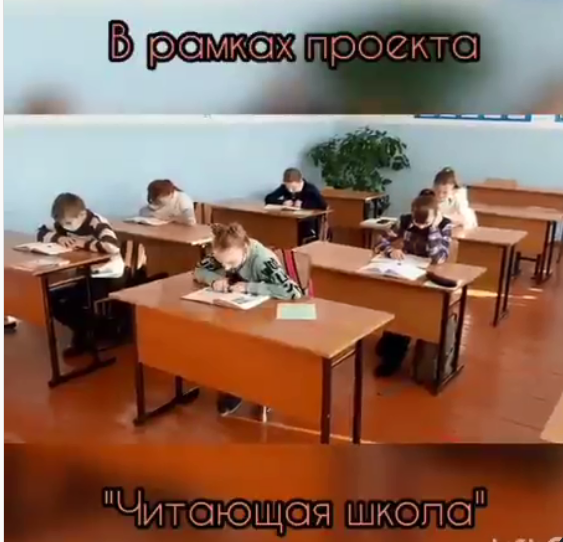 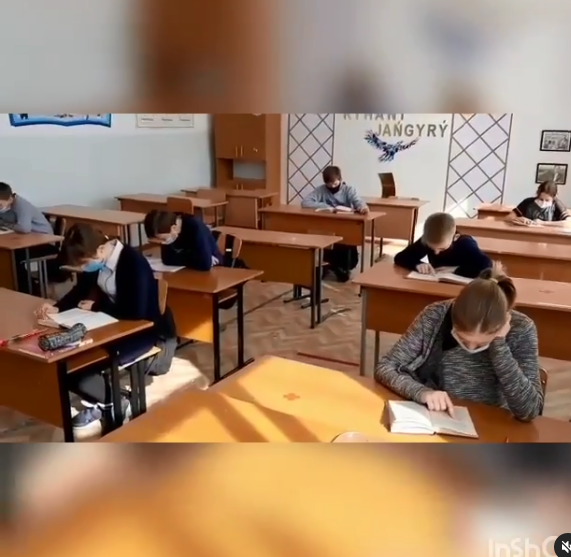 «День юных интеллектуалов»
Этот день прошел под девизом: «На все ваши «Что? Где? Когда?» умные книги ответят всегда»
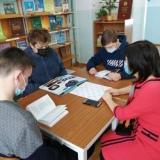 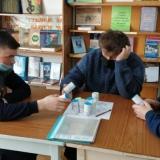 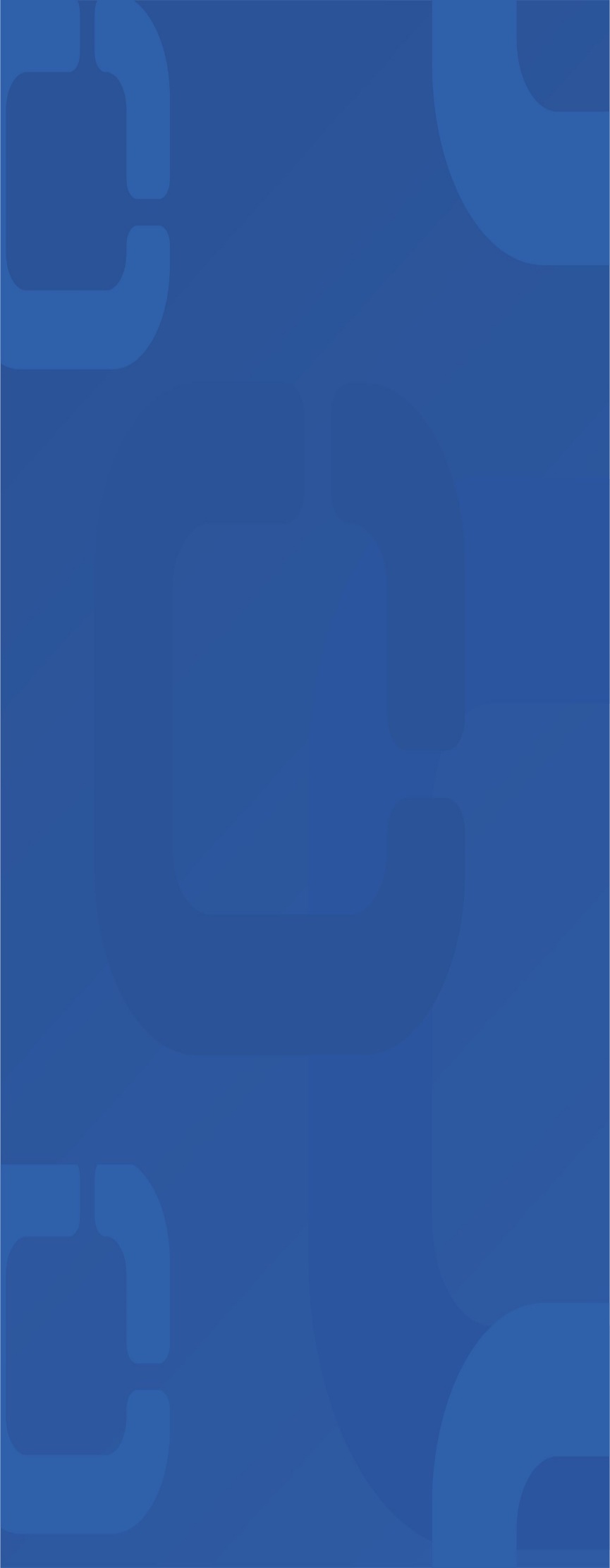 Призыв к чтению «Почитай, не пожалеешь!» в рамках работы библиотеки
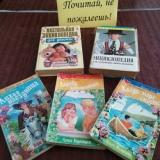 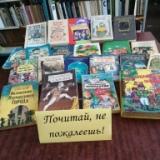 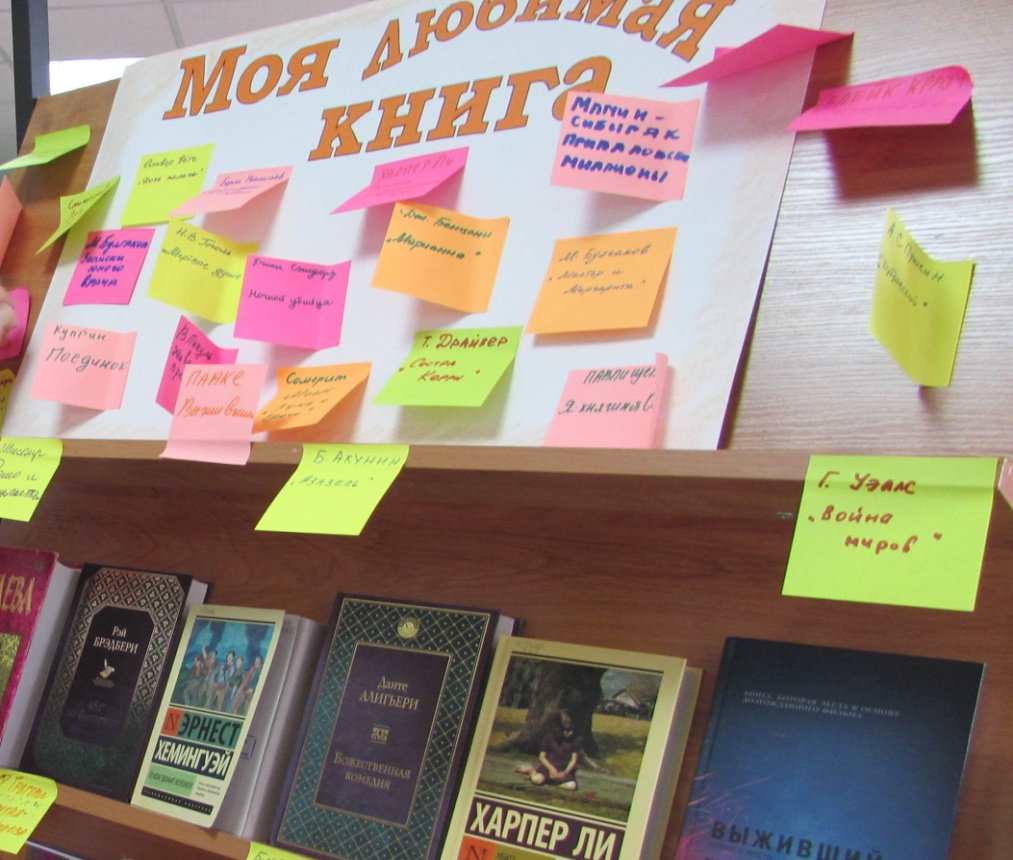 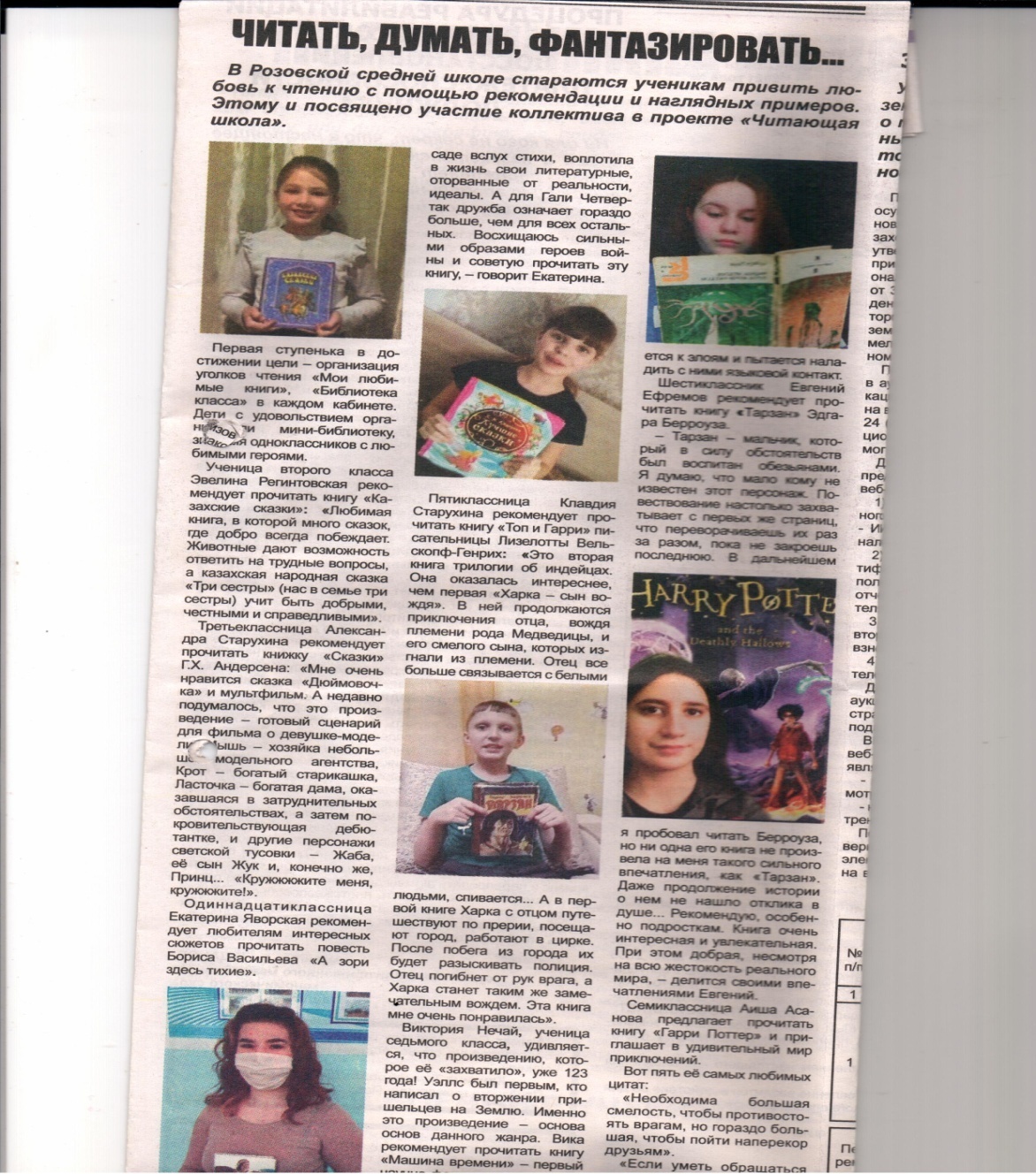 Юные читатели рассказывают о любимых героях и призывают к чтению детей и взрослых.
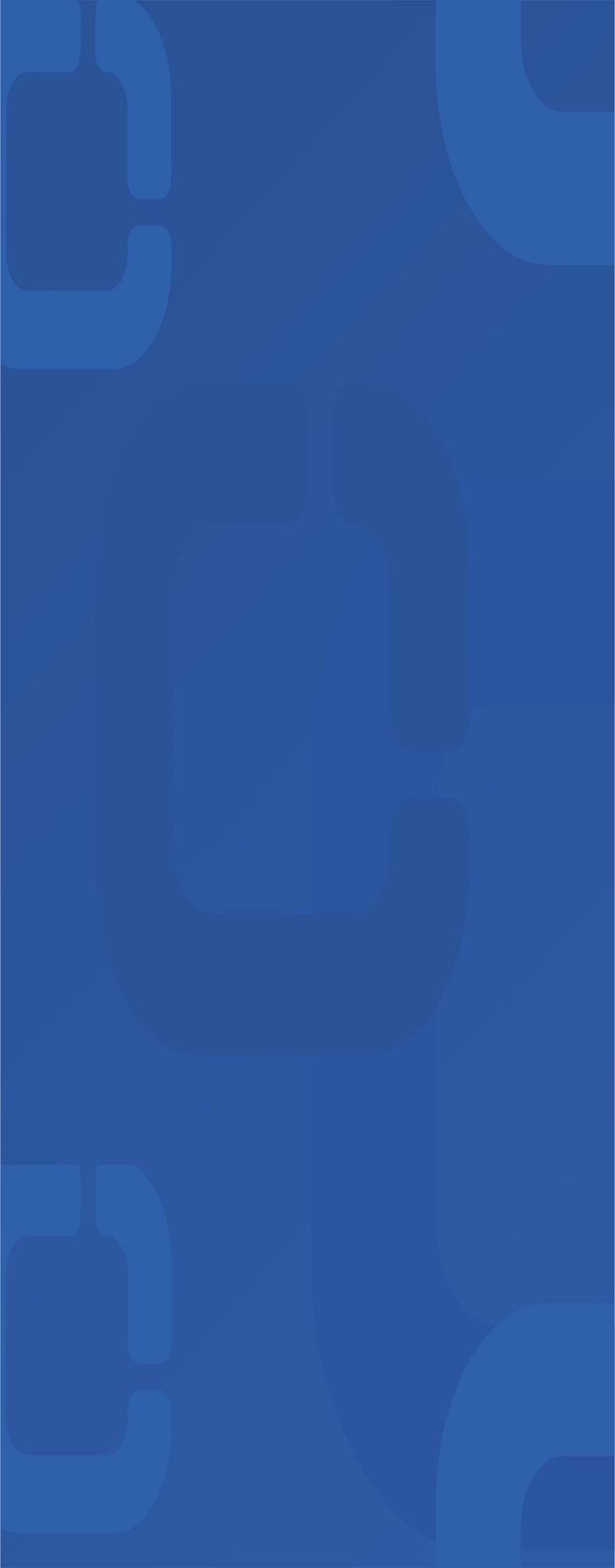 Акция «Подари библиотеке книгу»
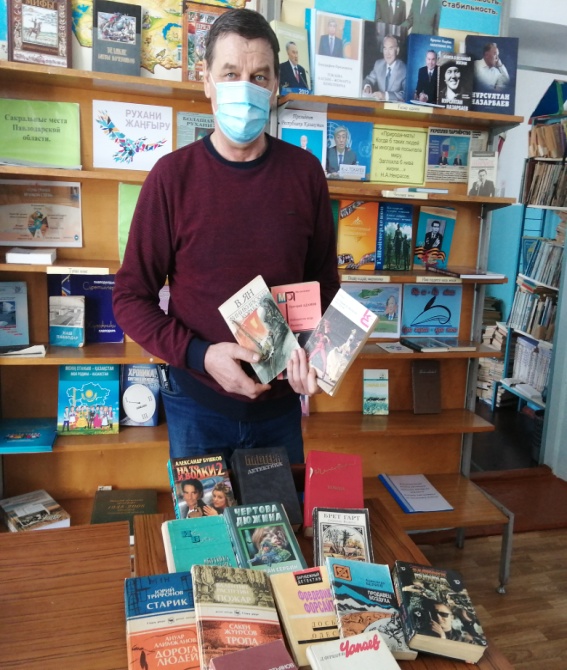 Прошла Акция «Подари библиотеке книгу». Семья Терентьевых подарила много книг, которые заинтересуют детей и молодёжь
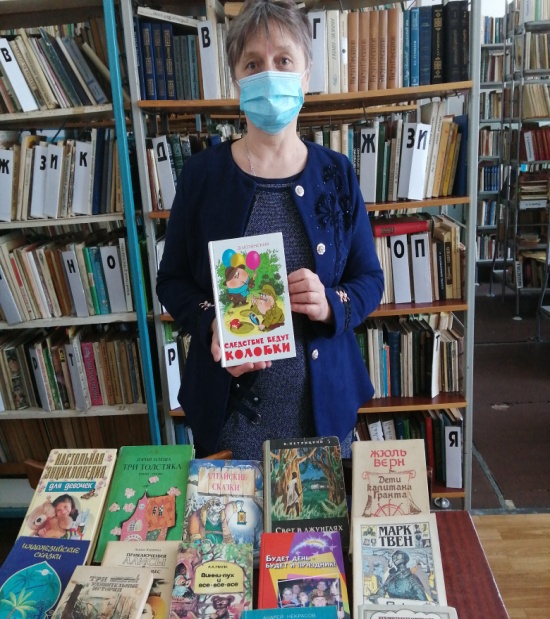 Педагоги приняли участие в акции «Великан казахской поэзии», посвящённой  175-летию Жамбула
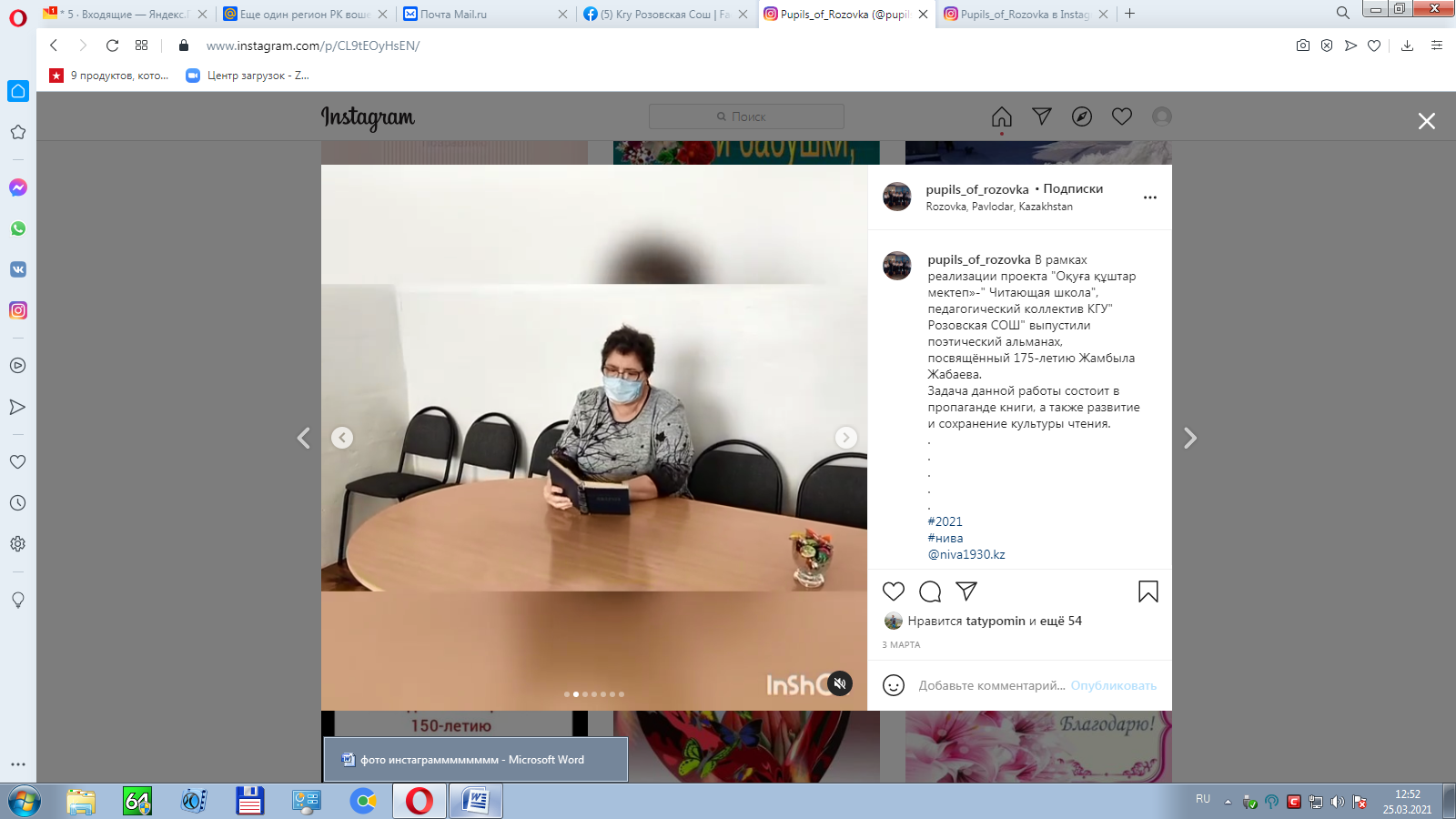 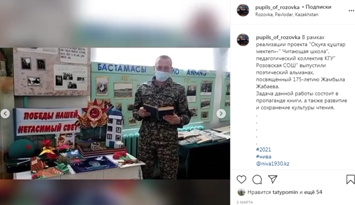 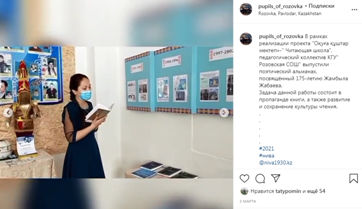 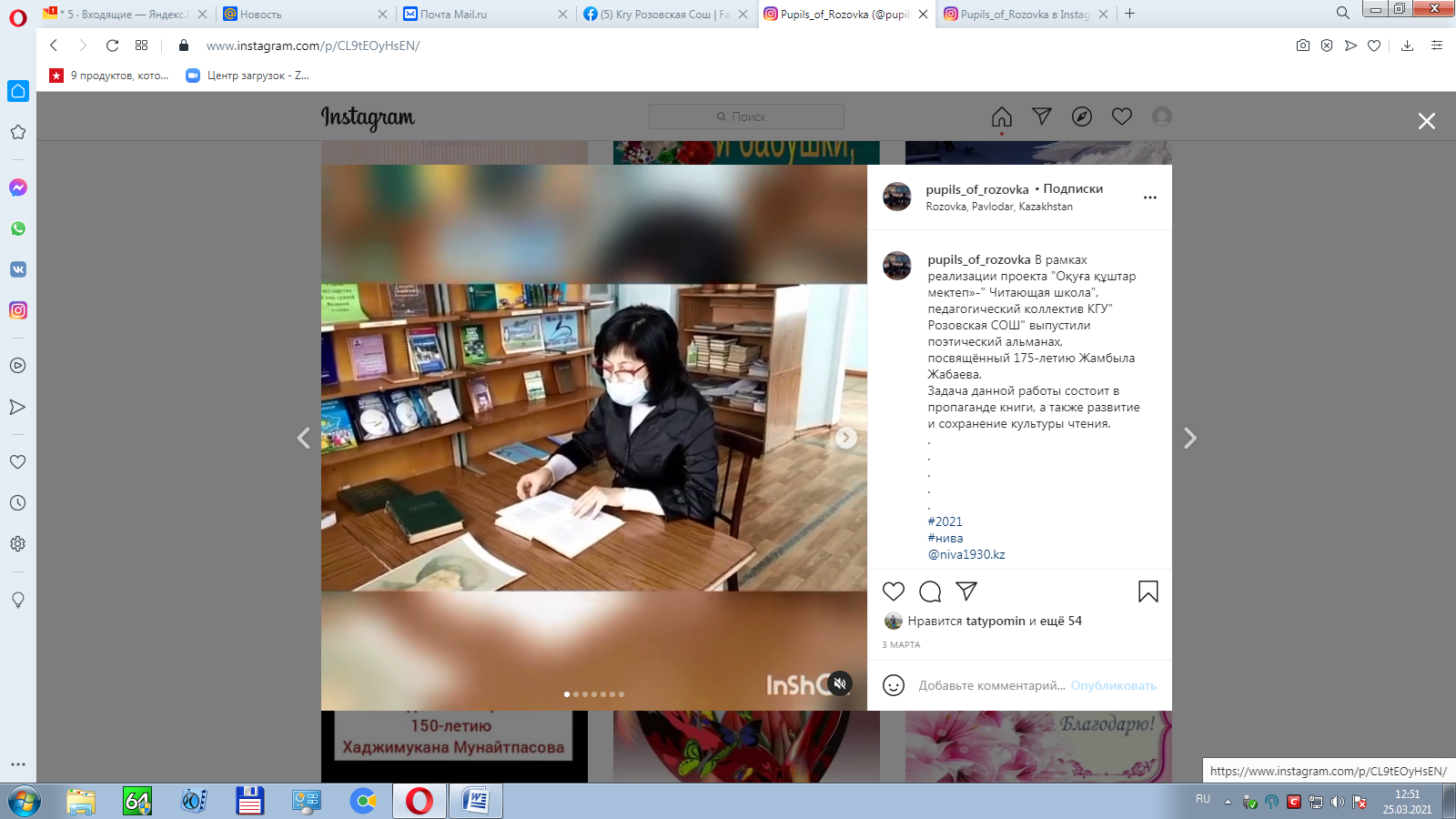 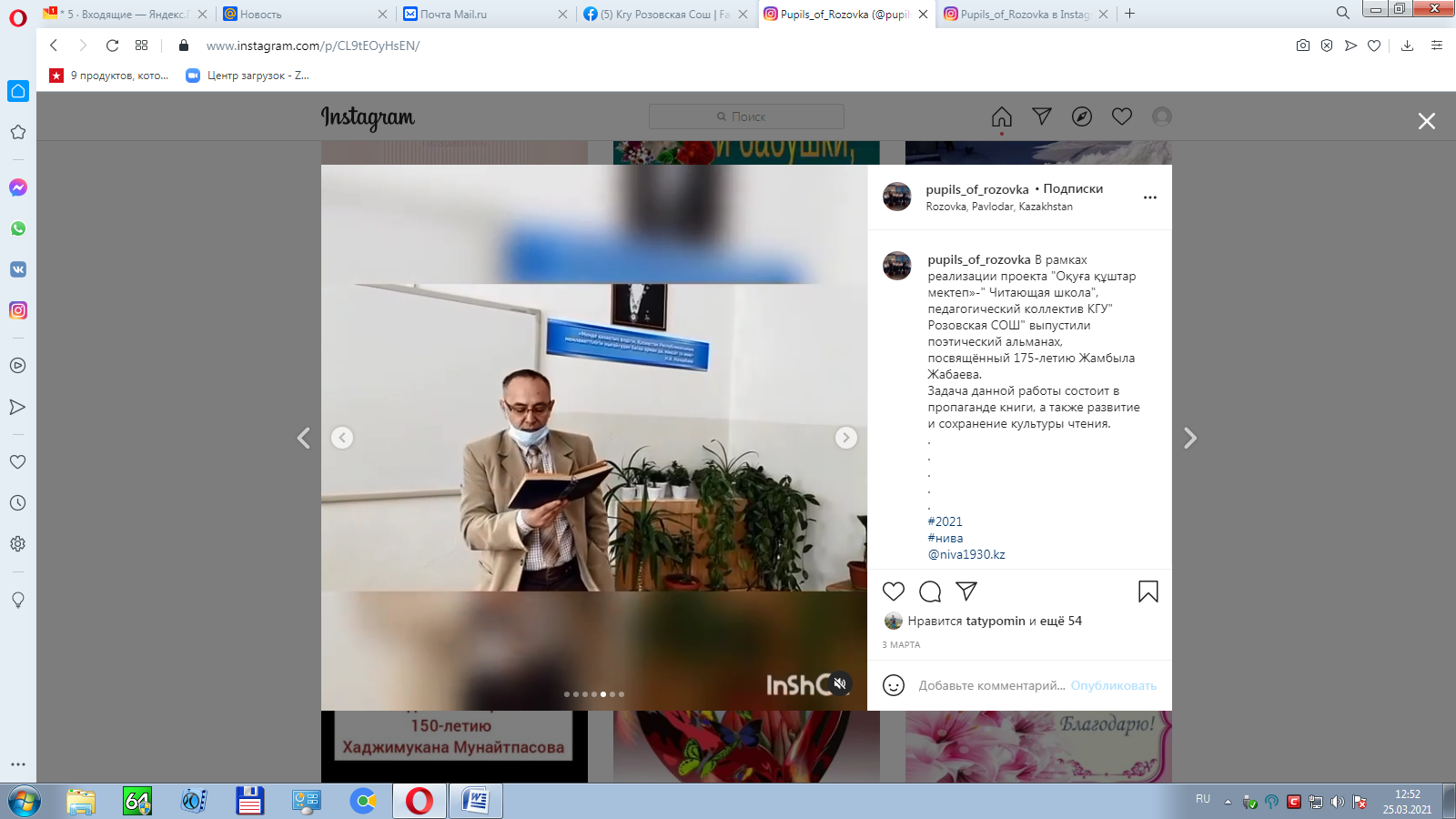 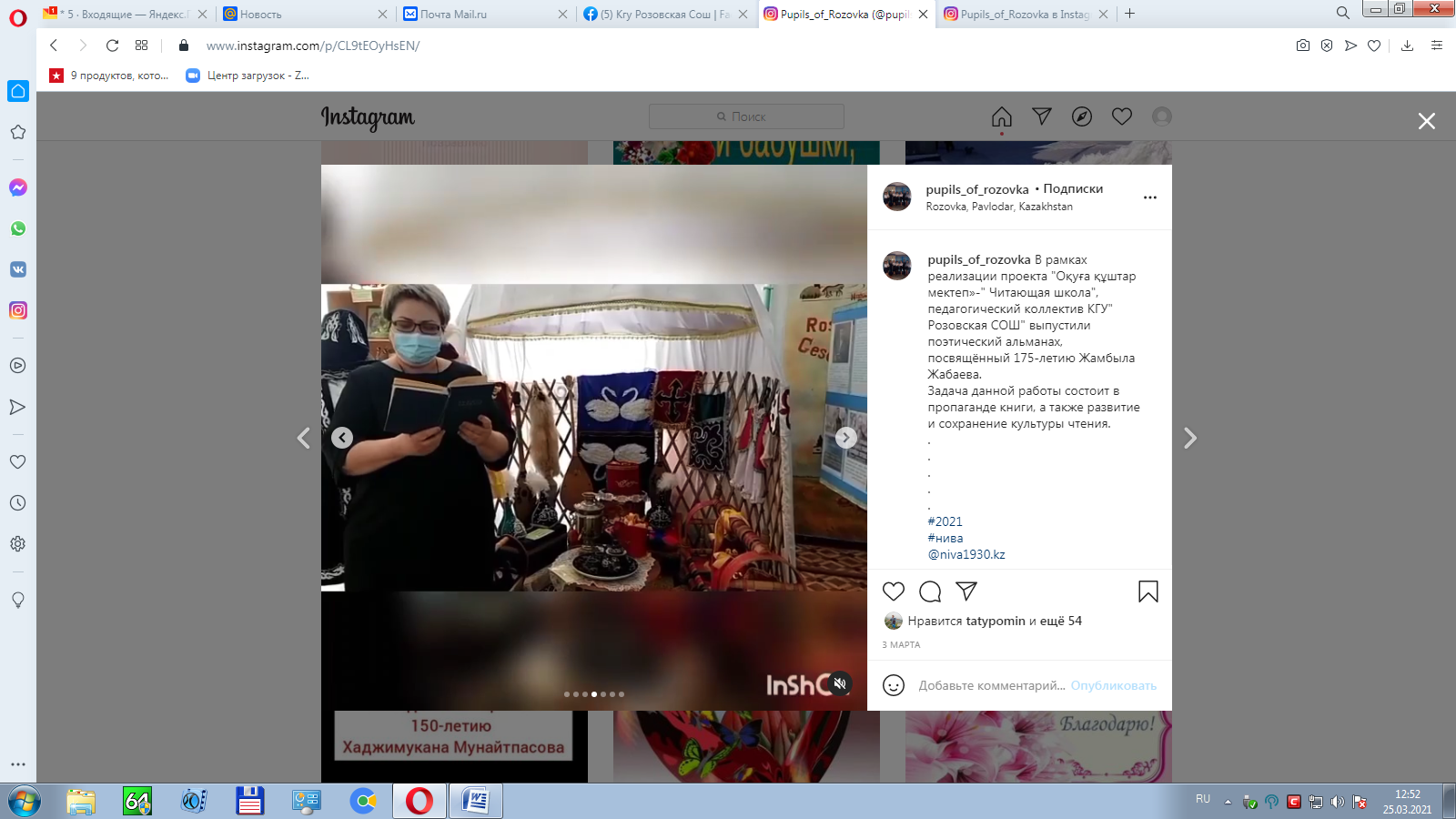 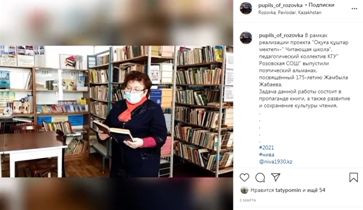 Популярным стало семейное чтение.
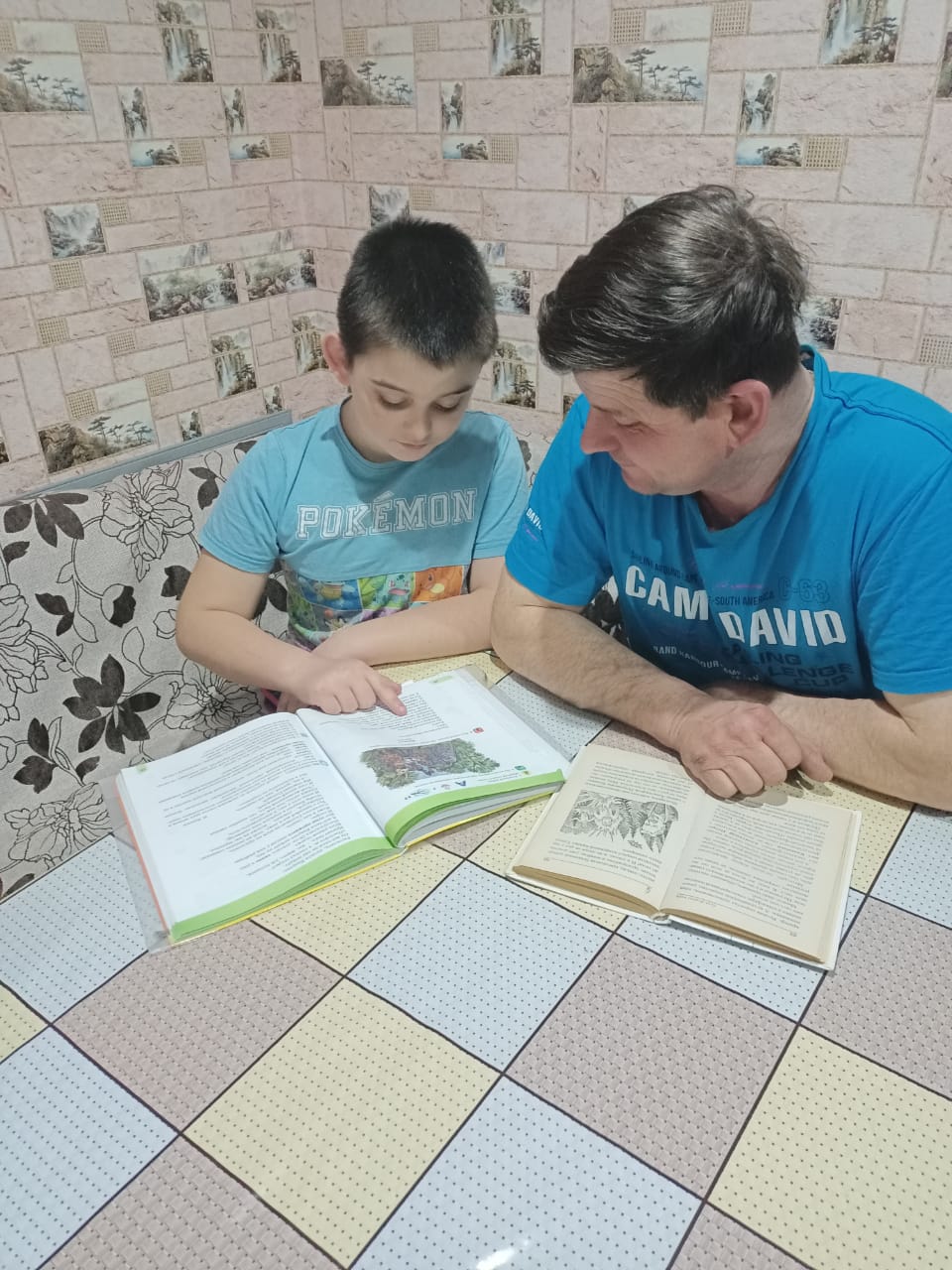 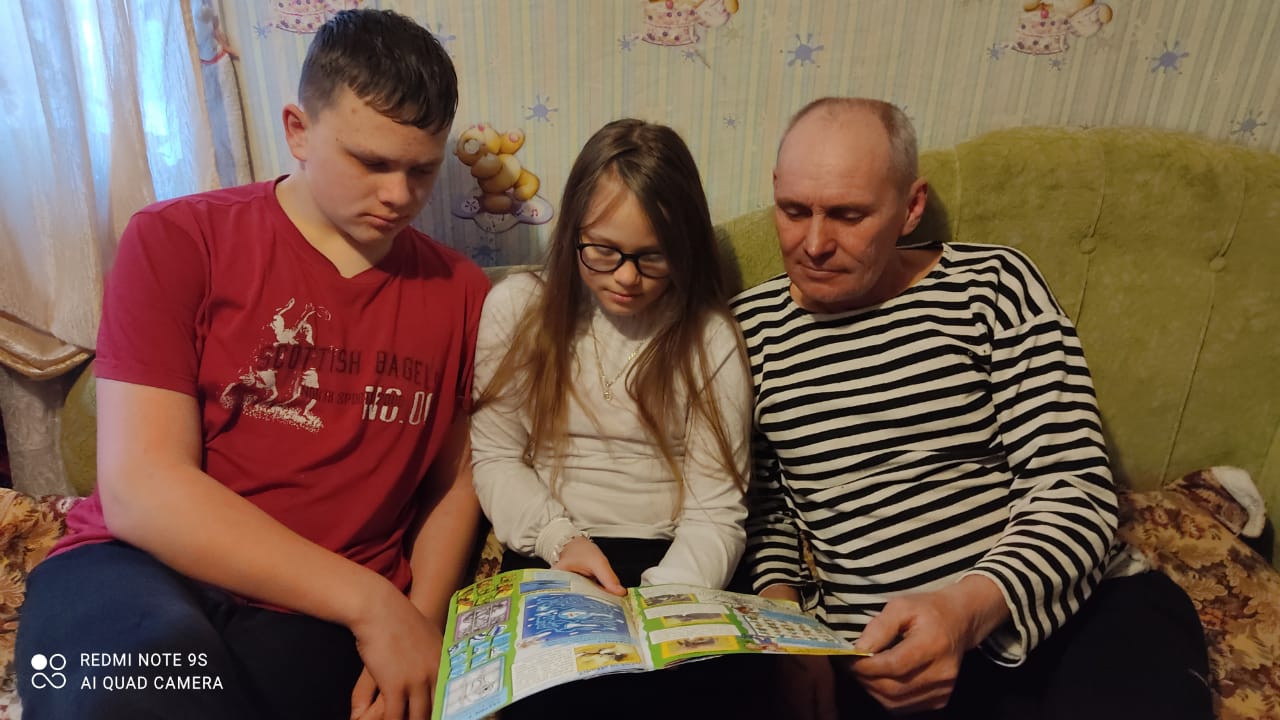 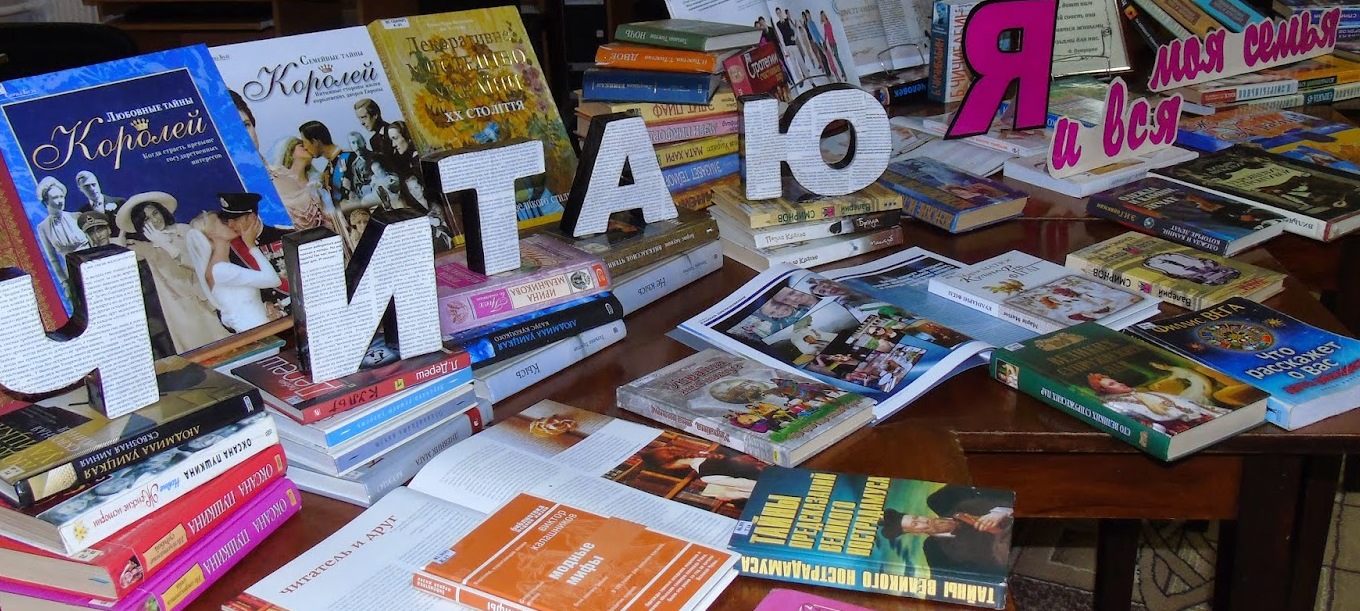 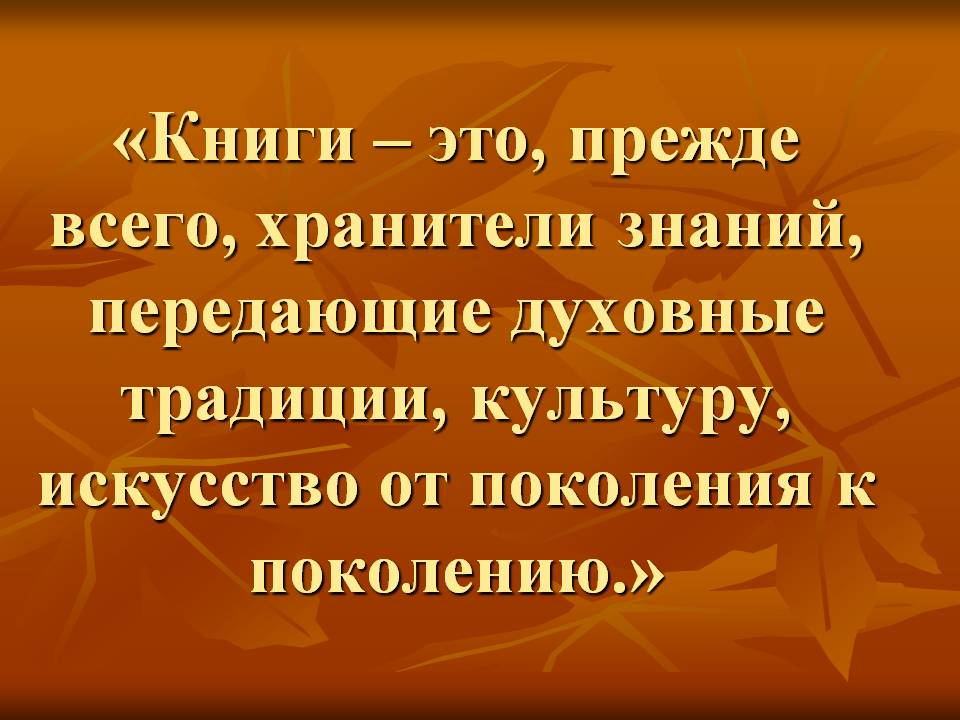